安裝QR Code產生器
開啟「線上應用程式商店」，搜尋「goo.gl URL」
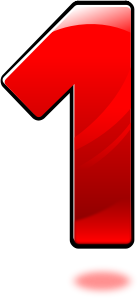 2
點選「加到CHROME」
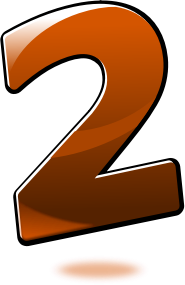 3
點選「新增擴充功能」
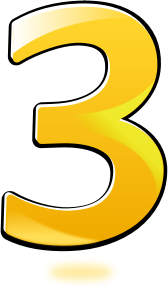 4
安裝完成
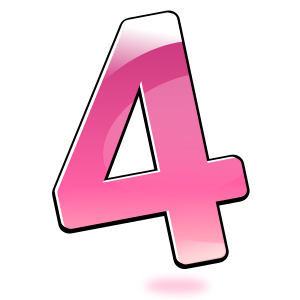 5